Ukrajinský vokální hudební folklór
PhDr. Petr Kalina, Ph.D.
1.3.2016
Obřadní písně kalendářního cyklu
Koljadky a ščedrivky

Vesňanky
    (hahilky, hajivky)	

Kupalské
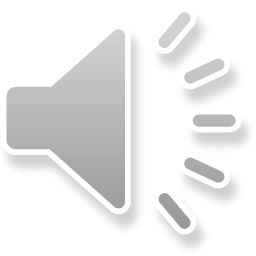 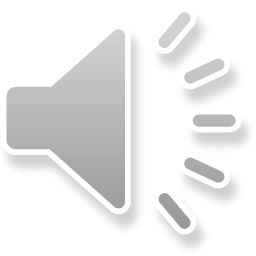 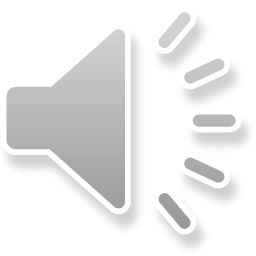 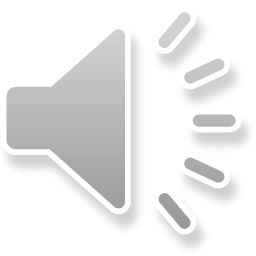 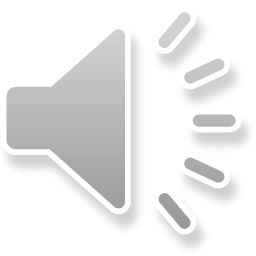 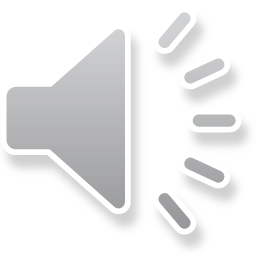 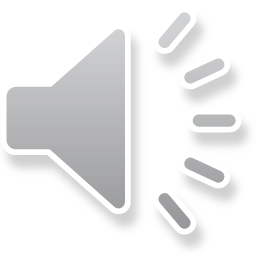 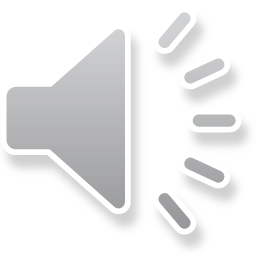 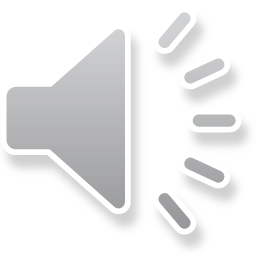 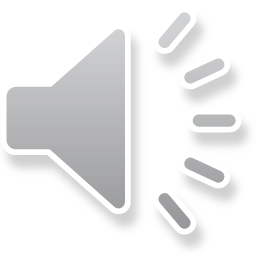 Obřadní písně rodinné
Svatební (весільні)

U příležitosti křtin (хрестильні)

Ukolébavky (колискові)
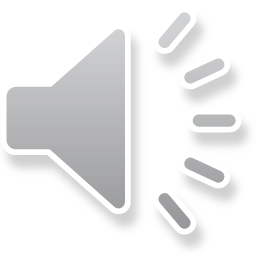 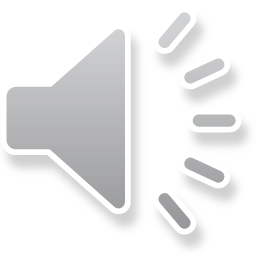 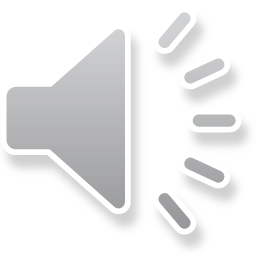 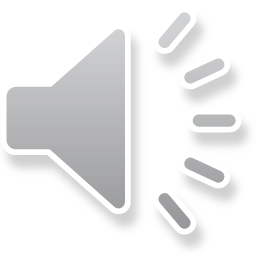 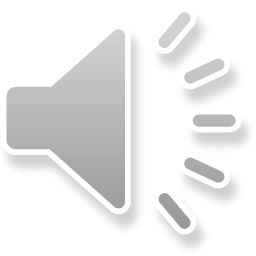 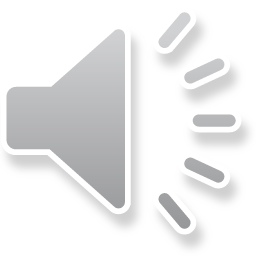 Oj spy, dyťa, kolыšu ťaUspávankaImstyčevo, 1935
Oj spy, dyťa, kolыšu ťa, doky ne vsneš, ne lyšu ťa;
/: Prykladu ťa kamincjamy, sama pidu za vivcjamy :/
 
Vivci buduť travku pasty, a ja budu kužiľ prjasty, 
Kužil veržu pud lavycju, sama vyjdu na julycju.
 
Haju tebe, rыbko bila, čej bы-s´ rosla, ne chvorila,
Čej bы-s´ skoro udužala, bы-s´ sja sama kolыsala.
 
Povišu ja kolыsočku na zelenu holuzočku,
/: Vitryk bude povivaty, tebe, dyťa, kolыsaty. :/
 
Spievala Mária Horzová a iné ženy
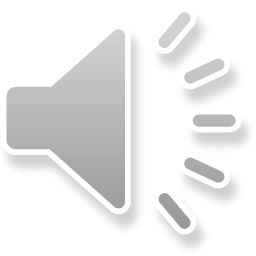 Ej, počekaj ňa, šuhajUspávankaVolosjanka 1935
Ej, počekaj ňa, šuhaj, na tim zarinočku,
Zakľa prykolыšu malu ditynočku.

Ej, mara tebe znaje, jak tebe čekaty,
Tvoje diťa maloj ta ne choče spaty.

Oj usny, diťa, j usny, na hodynu, na dvi,
Pusty z domu mamku pohuľaty sobi!

Spievali ženy
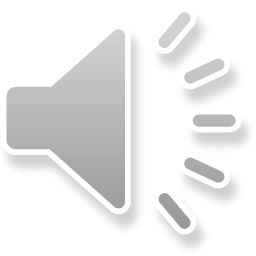 Ľuľaj, ľuľaj ľuľajuspávankaVyšni verecki 1935
Ľuľaj, ľuľaj ľuľaj
veržu tebe v Dunaj
/: Aj u Dunaj u tychejkыj,
spy, sыňcu maleňkыj. :/
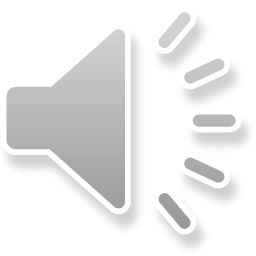 Lidový vícehlas
typický pro jižní regiony
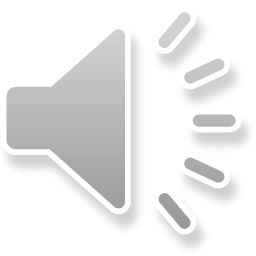 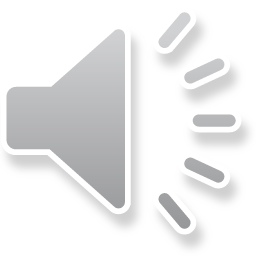 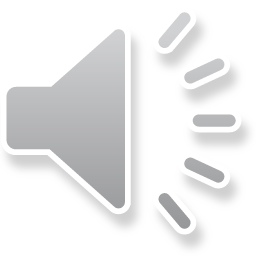 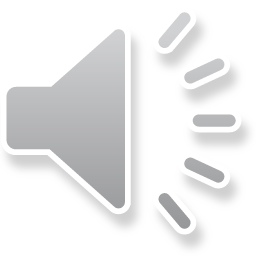